Муниципальное бюджетное дошкольное образовательное учреждение детский сад общеразвивающего вида с приоритетным осуществлением деятельности по физическому развитию воспитанников №6 г. Задонска Липецкой области
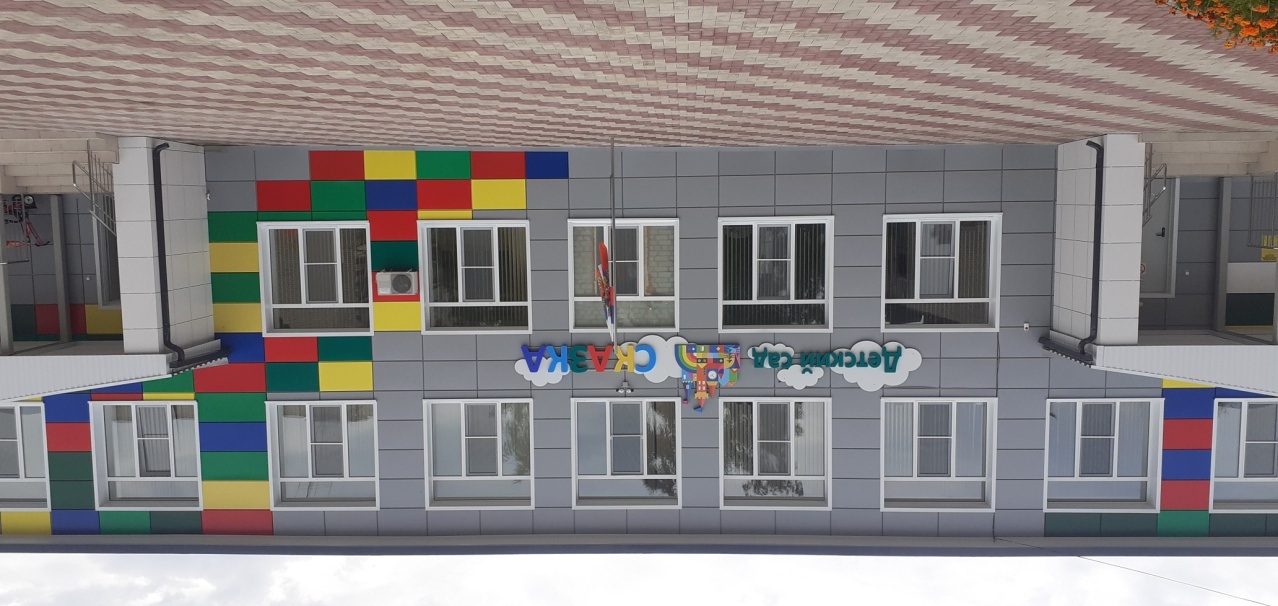 Дополнительная общеразвивающая программа технической направленности «Юные программисты»
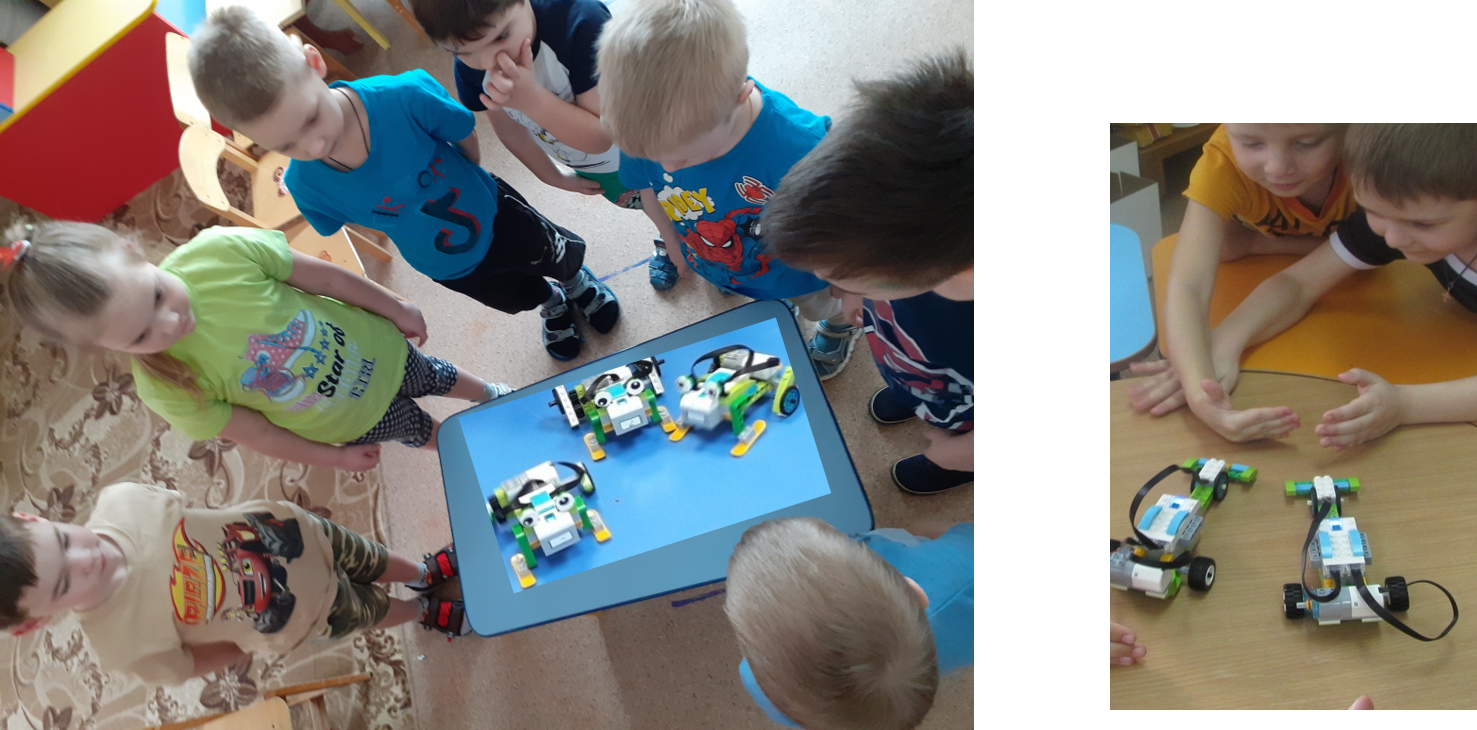 Дополнительная общеразвивающая программа  физкультурно-спортивной направленности «весёлые шашки»
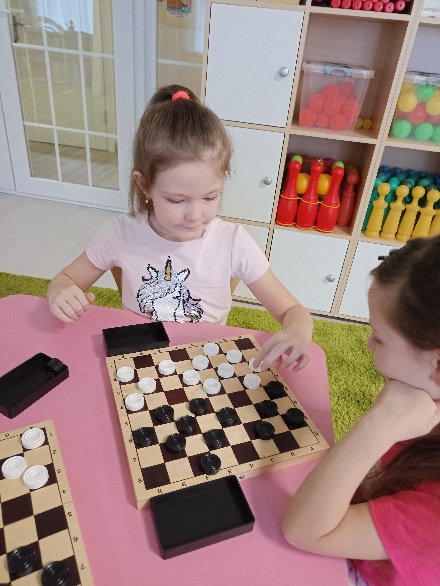 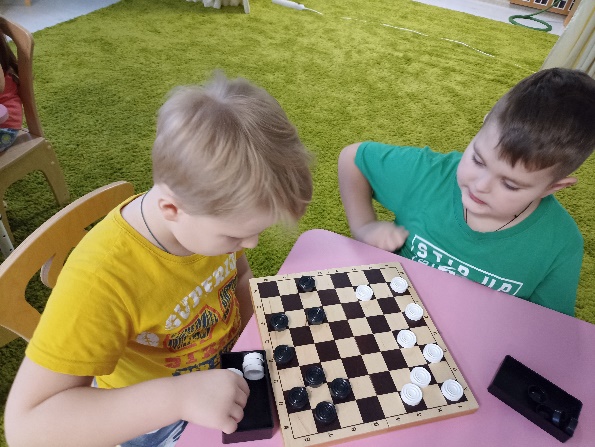 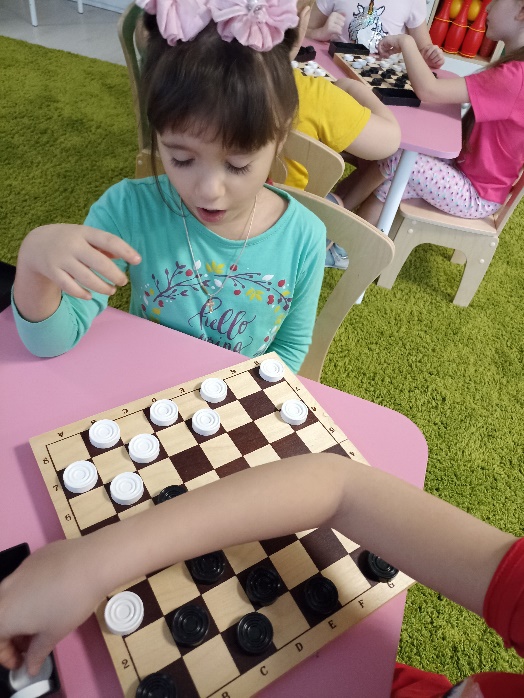 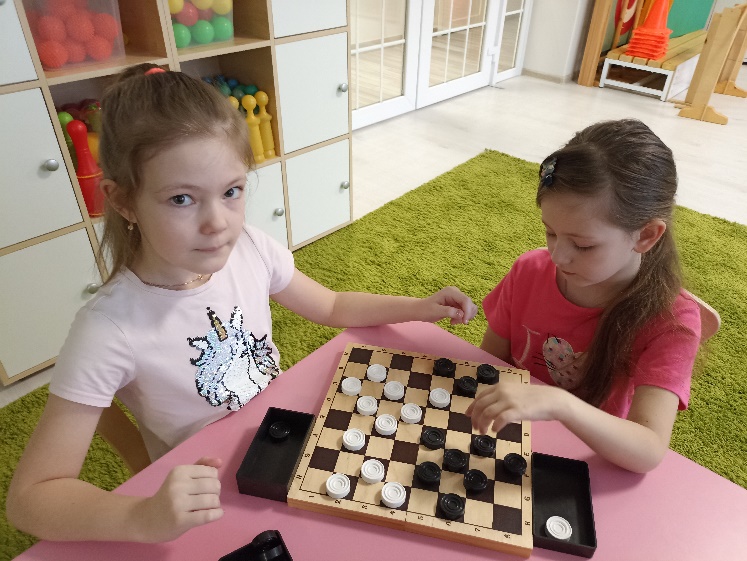 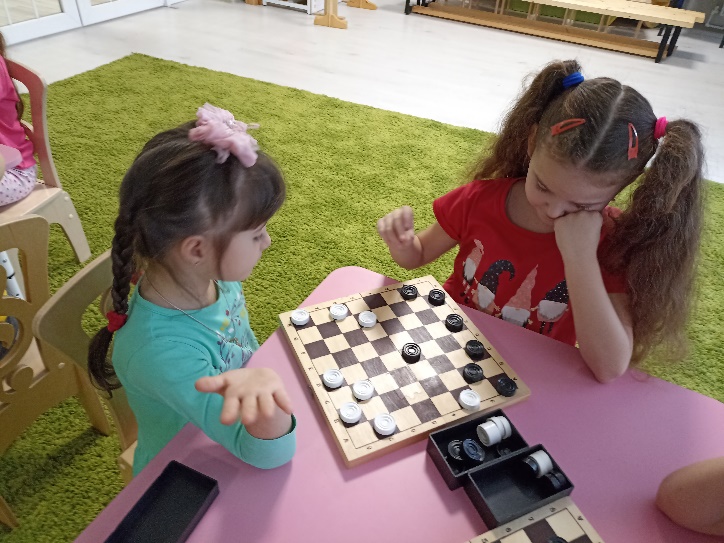 Дополнительная общеразвивающая программа естественнонаучной направленности «Хочу всё знать»
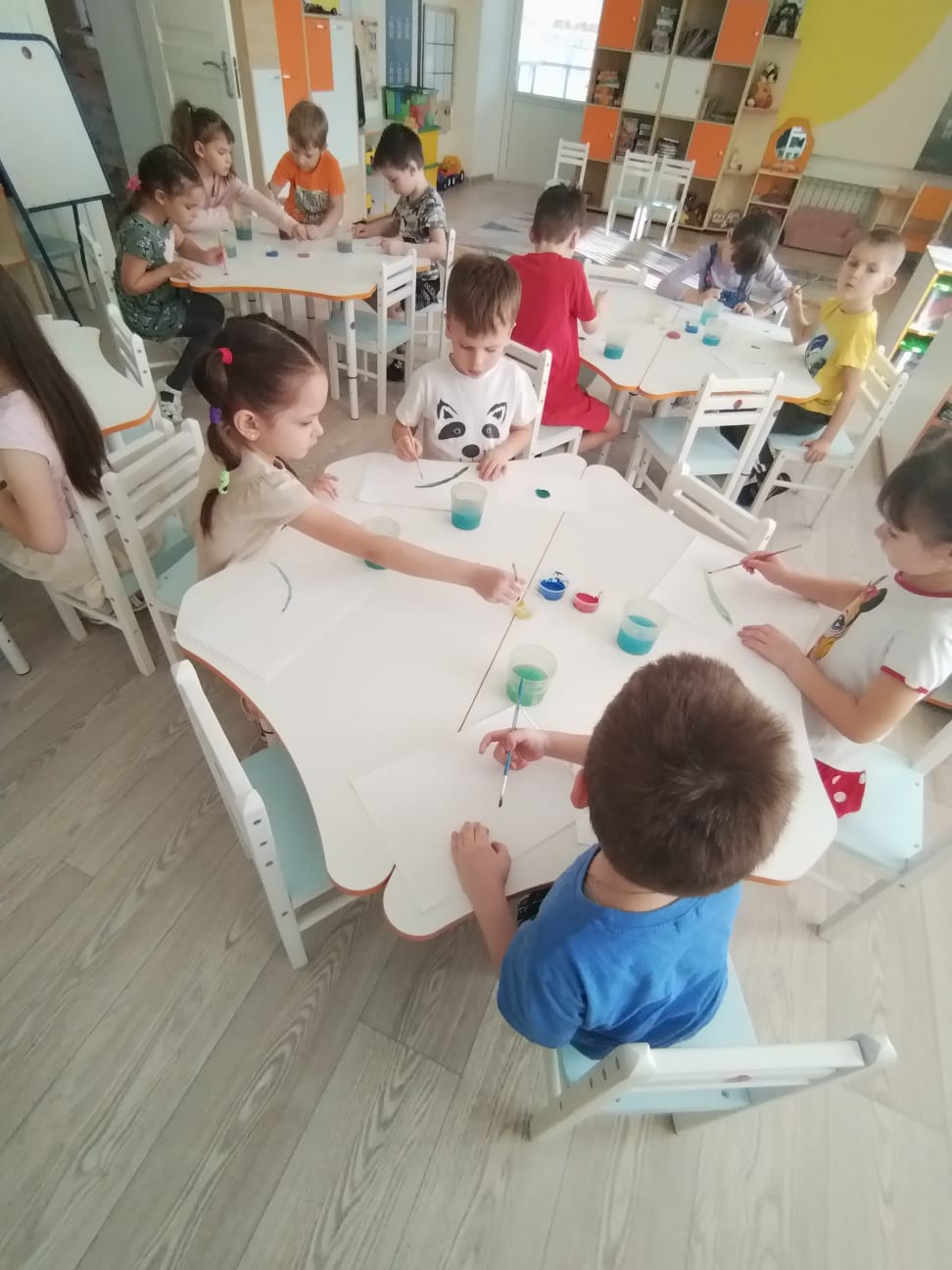 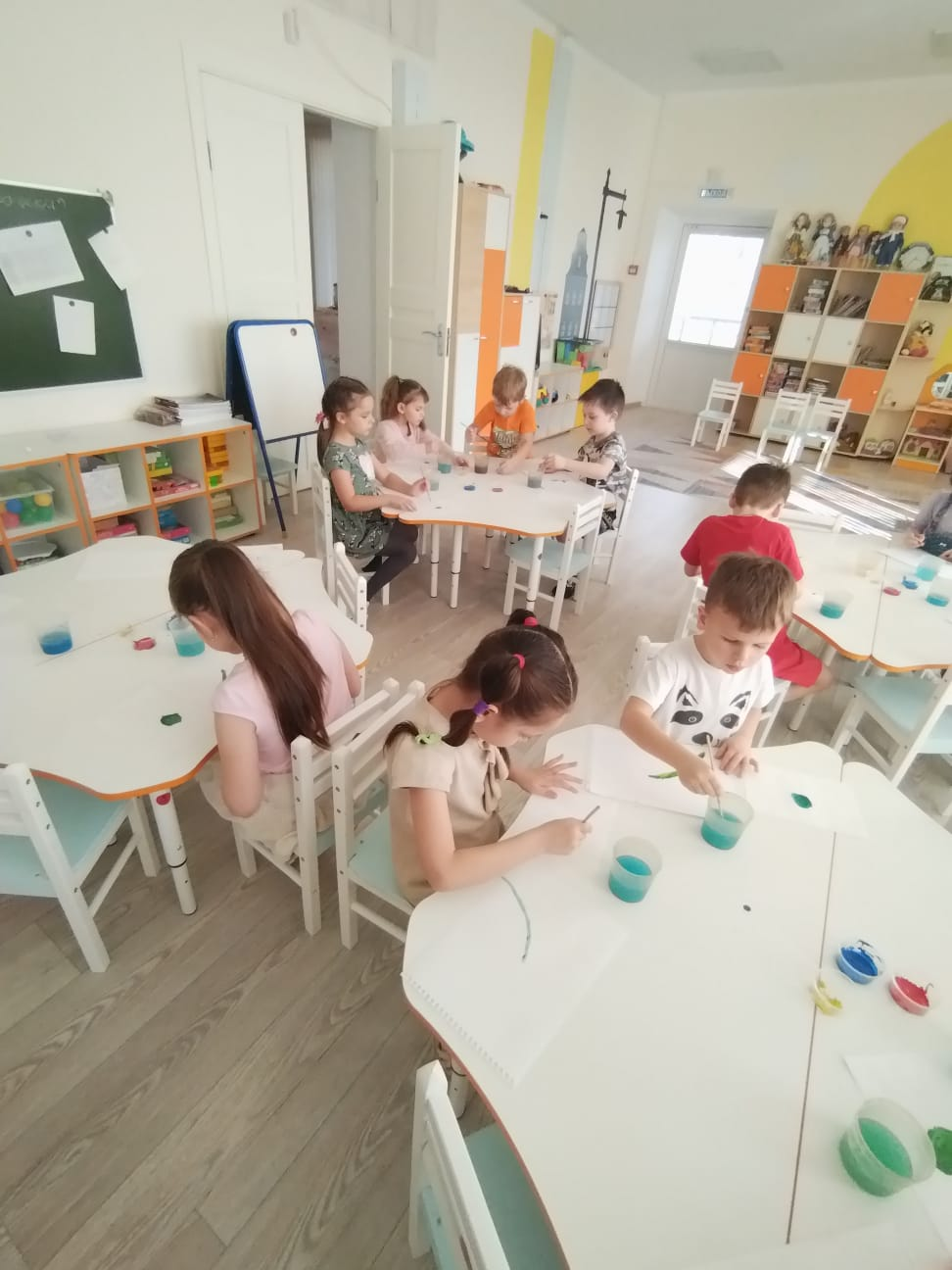 Дополнительная общеразвивающая программа «Ментальная арифметика»
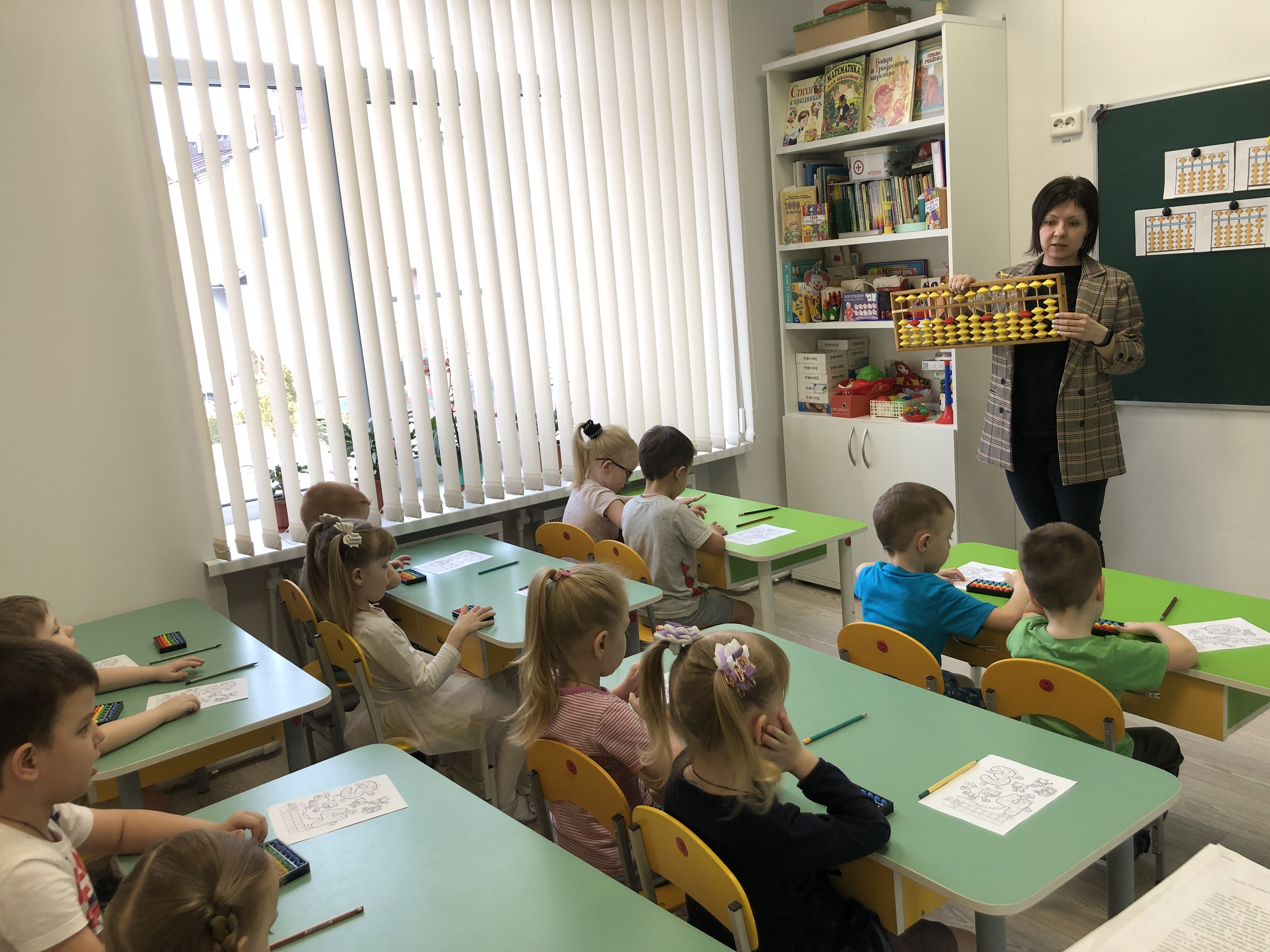 Дополнительная программа «Звуковичок»
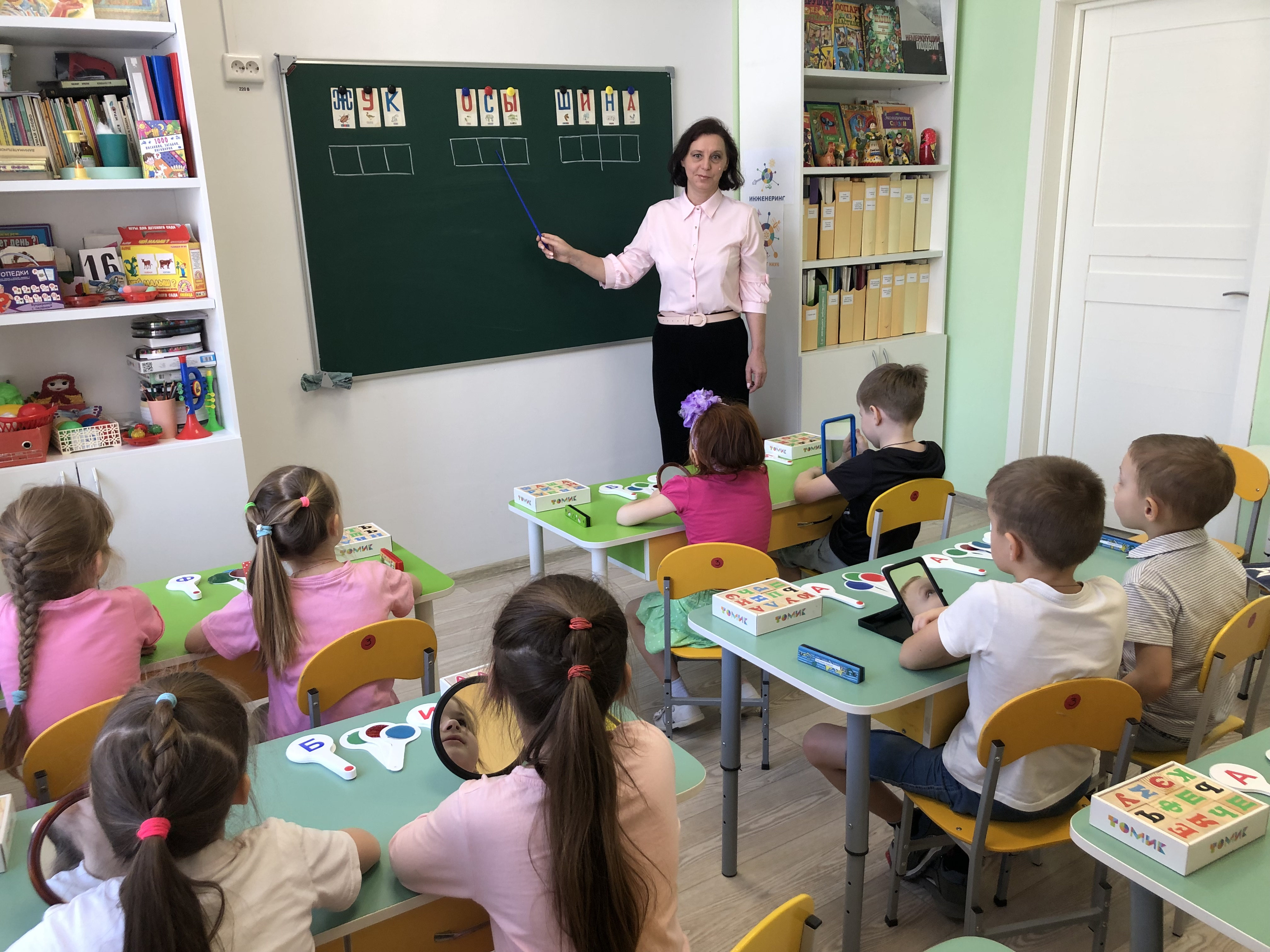 Дополнительная программа общеразвивающей направленности «Весёлая грамматика»
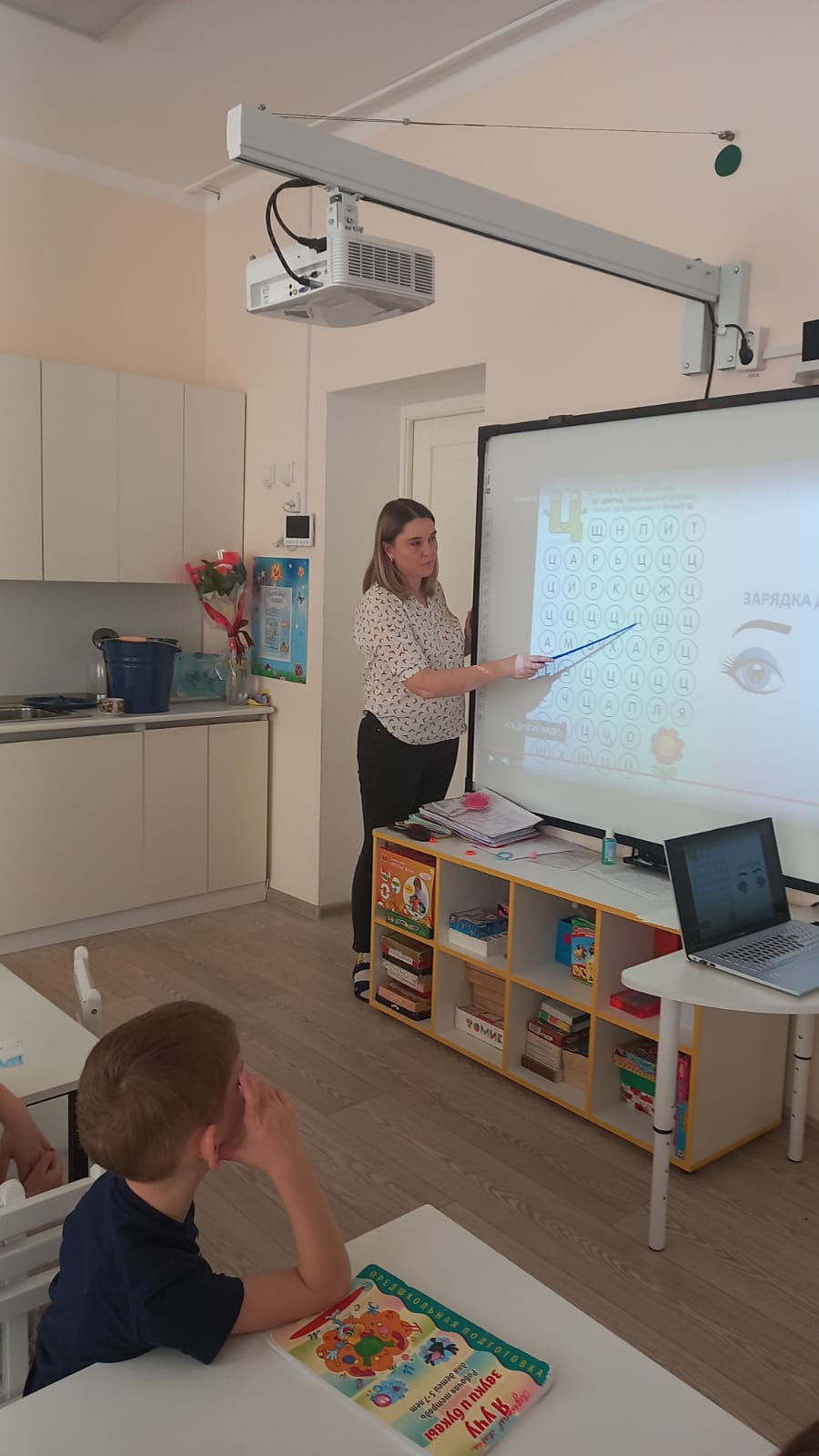 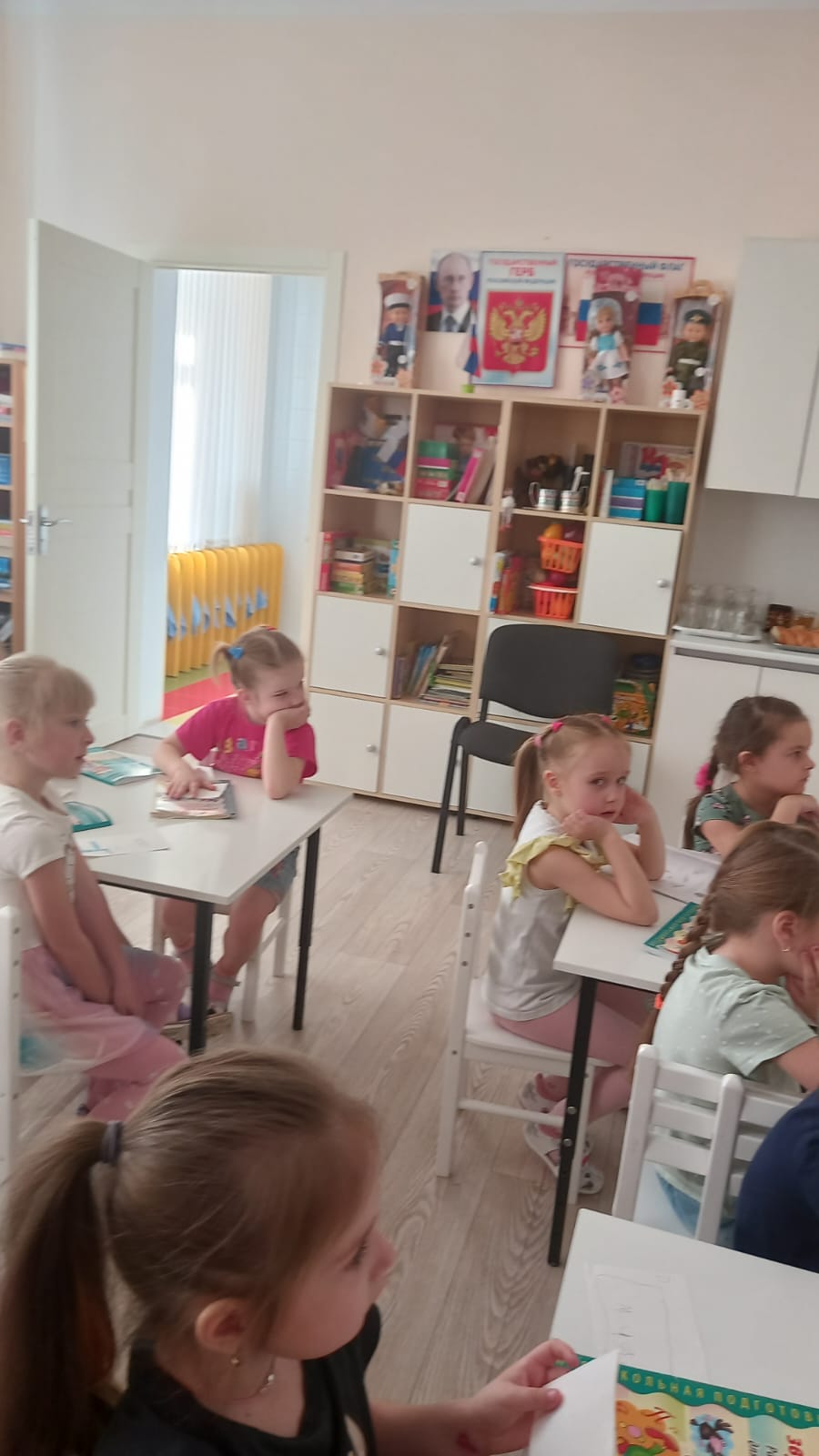